VREF MOBILITY AND ACCESS IN AFRICAN CITIES (MAC)

NEXTGEN RESEARCH FORUM




Pedestrianizing Cities: Examining Pedestrian Behaviour In Accra



Presenter
Jonathan Otumfuor Asante
27-Nov-23
1
Outline of presentation
Background
Problem statement
Aim and Objectives
Frameworks
Findings 
Analysis 
Yet to do
27-Nov-23
2
Background
Active transport – direct benefits for the individual and collective benefits for urban populations (Su and Bai, 2021). 
Active transport the basis for sustainable city (Ariffin and Zahari, 2013).
SDG 11  Target 11.2 – access to safe, affordable…..for all (UN, 2016).
27-Nov-23
3
Background
Pedestrianisation – Improving the livability of cities and reducing the damaging impacts of motorised traffic (Sinnett et al., 2011; Soni and Soni, 2016; Jensen et al., 2021).
Germany, Switzerland, and Norway - develop transport systems to accommodate other road users. – the case of Nairobi, Addis Ababa and Lagos.
Improved Intra – urban transport furniture (footbridges, traffic lighting, bollards, streetlights, refuge islands)
Relationship between built environment and pedestrian mobility (Yin and Zhang, 2021).
27-Nov-23
4
Problem statement
Pedestrians have the legitimacy (Road Traffic Regulations LI 2180, 2012) to use roads safely (Sam, 2021), conveniently (Starkie, 2020), freely, and without unreasonable delay (Zahir, 2007).
Increasing pedestrian crashes (WHO, 2021).
918 pedestrian injured while 255 pedestrian died in 2022 (NRSA, 2023).
Limited evidence to explain pedestrian behaviour and decision making in the usage and non-usage of transport infrastructure Ghana.
27-Nov-23
5
Aim
To analyse the drivers of decision-making processes underlying pedestrian behaviour in Greater Accra Metropolitan Assembly.
Research questions
What is the nature and availability of active transport infrastructure in GAMA?
Does the active transport infrastructure meet the demands of pedestrians?
What informs the pedestrian to use or not to use the existing NMT infrastructure?
What influence pedestrians to make optimal decisions in the usage of NMT infrastructure?
What does the regulations and laws require the pedestrians to use the NMT infrastructure?
How does the regulatory environment affect the pedestrian behaviour and decision making?
27-Nov-23
6
Frameworks
Pedestrian Level of Service (PLOS) –  measure to evaluate street facilities and infrastructure for pedestrians.
Normative Pedestrian behaviour theory (Hoogendoorn, 2001).
Theory of reasoned action (Fishbein and Ajzen, 1975).
Built Environment Effect (Khan et al., 2014).
27-Nov-23
7
Preliminary Findings – Research Question 3
Characteristics of respondents
Source: Fieldwork (2023).
27-Nov-23
8
Preliminary Findings – Research Question 3
Source: Fieldwork (2023).
27-Nov-23
9
Preliminary Findings – Research Question 3
The built-up environment
Source: Fieldwork (2023).
27-Nov-23
10
Preliminary Findings – Research Question 3
The built-up environment
Source: Fieldwork (2023).
27-Nov-23
11
Yet-to-do
Map out of transport infrastructure in GAMA
Pedestrian count
Street auditing
Qualitative data collection 
Pedestrians
Stakeholders
27-Nov-23
12
References
Ariffin, R. N. R & Zahari, R. K. (2013). Perceptions of the urban walking Environments. Asia Pacific International Conference on Environment-Behaviour Studies University of Westminster, London, UK, 4-6.
Damsere-Derry, J., Ebel, B. E., Mock, C. N., Afukaar, F., & Donkor, P. (2010). Pedestrians' injury patterns in Ghana. Accident; analysis and prevention, 42(4), 1080–1088.
Litman, T. (2023). Evaluating Active Transport Benefits and Costs Guide to Valuing Walking and Cycling Improvements and Encouragement Programs. Victoria Transport Policy Institute. Transportation Research Record 1441, 134-140.
Su, J., Sze, N. N., & Bai, L. (2021). A joint probability model for pedestrian crashes at macroscopic level: Roles of environment, traffic, and population characteristics. Accid. Anal. Prev. 150, 105898.
27-Nov-23
13
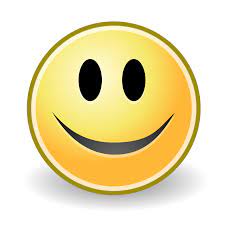 Asante
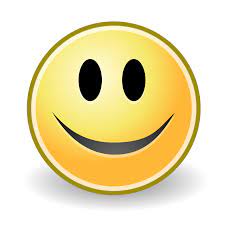 27-Nov-23
14